PLANIFICACIÓN  PARA CLASES VIRTUALESSEMANA N° 34FECHA : Viernes 20 de NoviembreASIGNATURA: Orientación/ ReligiónCURSO: 3°A
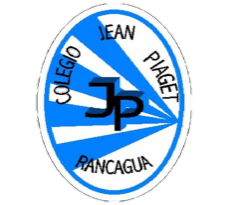 Colegio Jean Piaget
Mi escuela, un lugar para aprender y crecer en un ambiente saludable
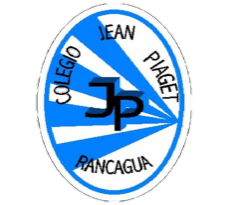 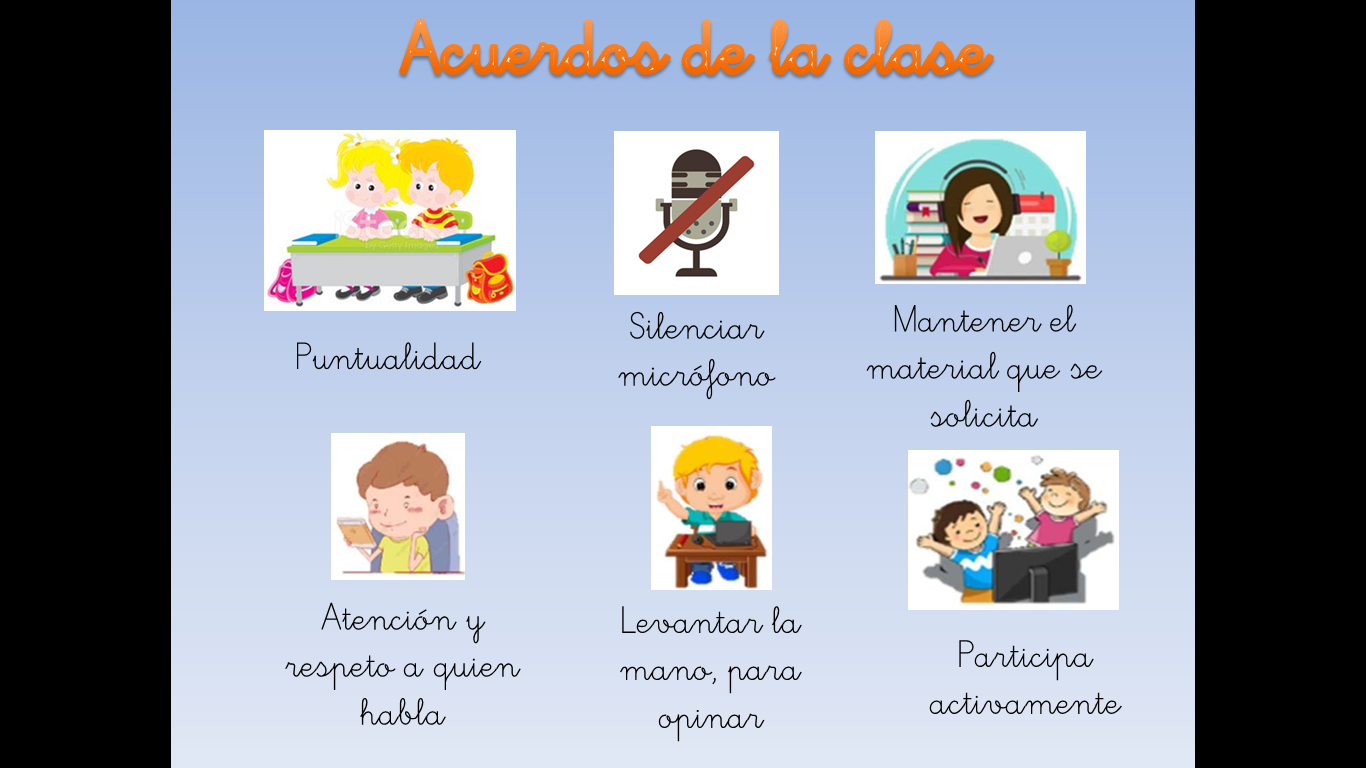 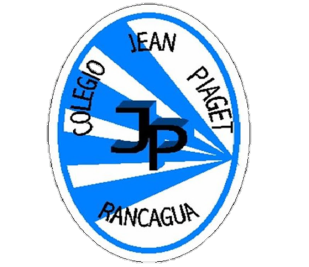 Importante:
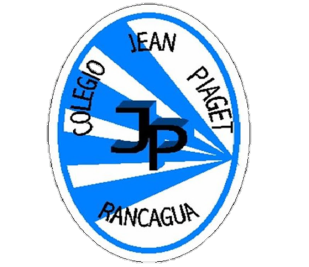 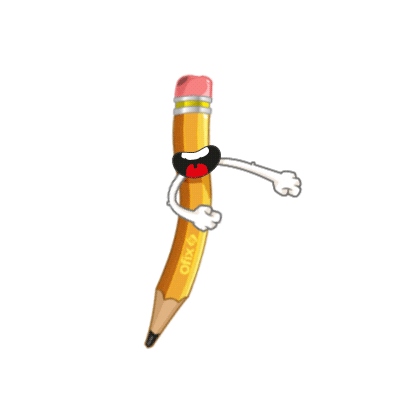 Cuándo esté la animación de un lápiz, significa que debes escribir en tu cuaderno
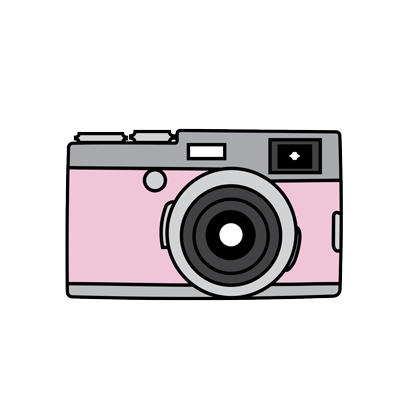 Cuándo esté esta animación de una cámara fotográfica, significa que debes mandar reporte sólo de esa actividad (una foto de la actividad)
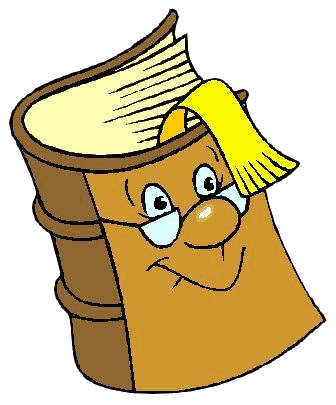 Cuándo esté esta animación de un libro, significa que debes trabajar en tu libro de matemática.
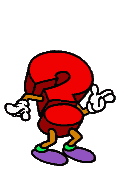 Cuándo esté esta animación de un signo de pregunta, significa que debes pensar y analizar, sin escribir en tu cuaderno. Responder de forma oral.
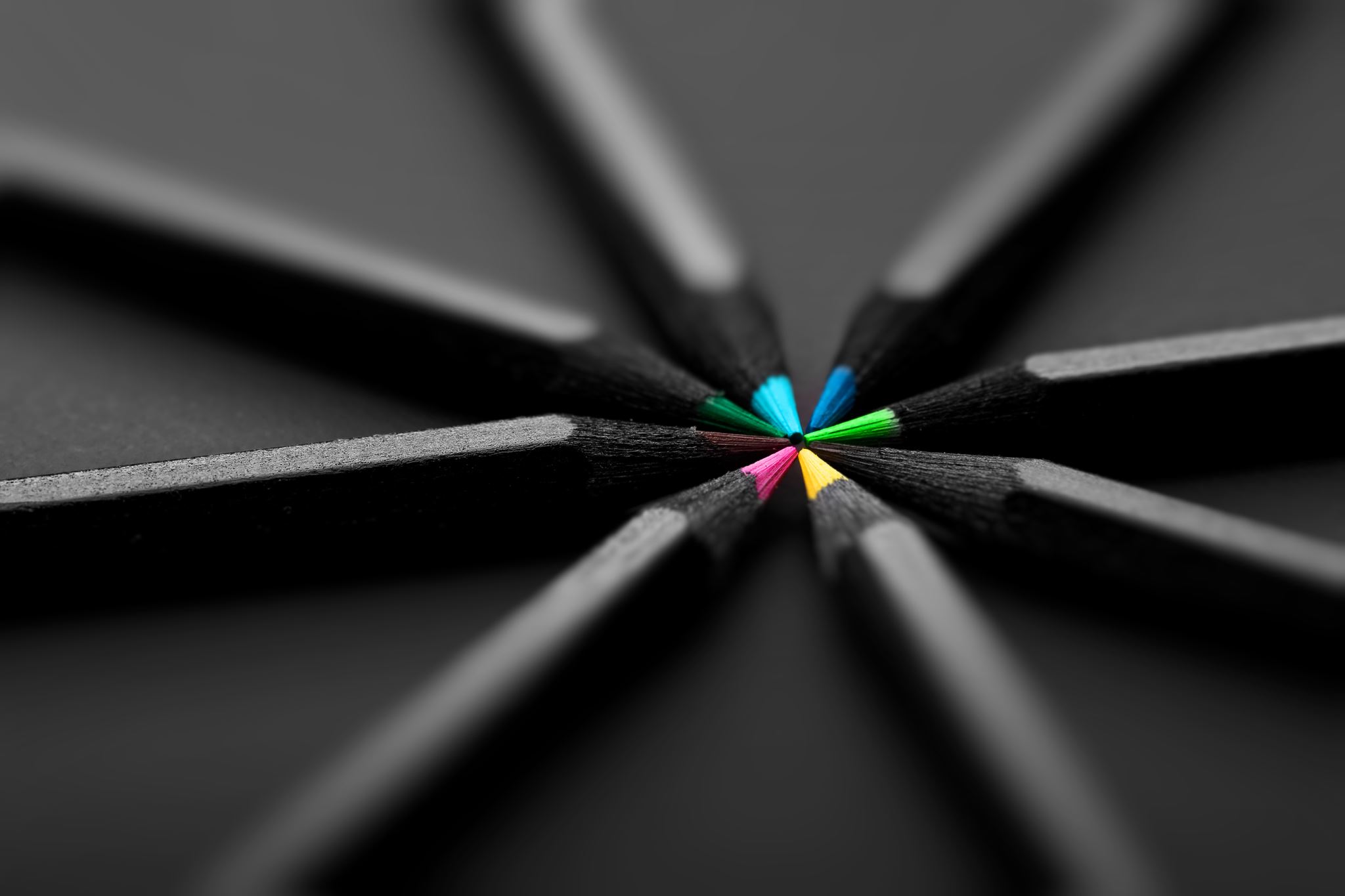 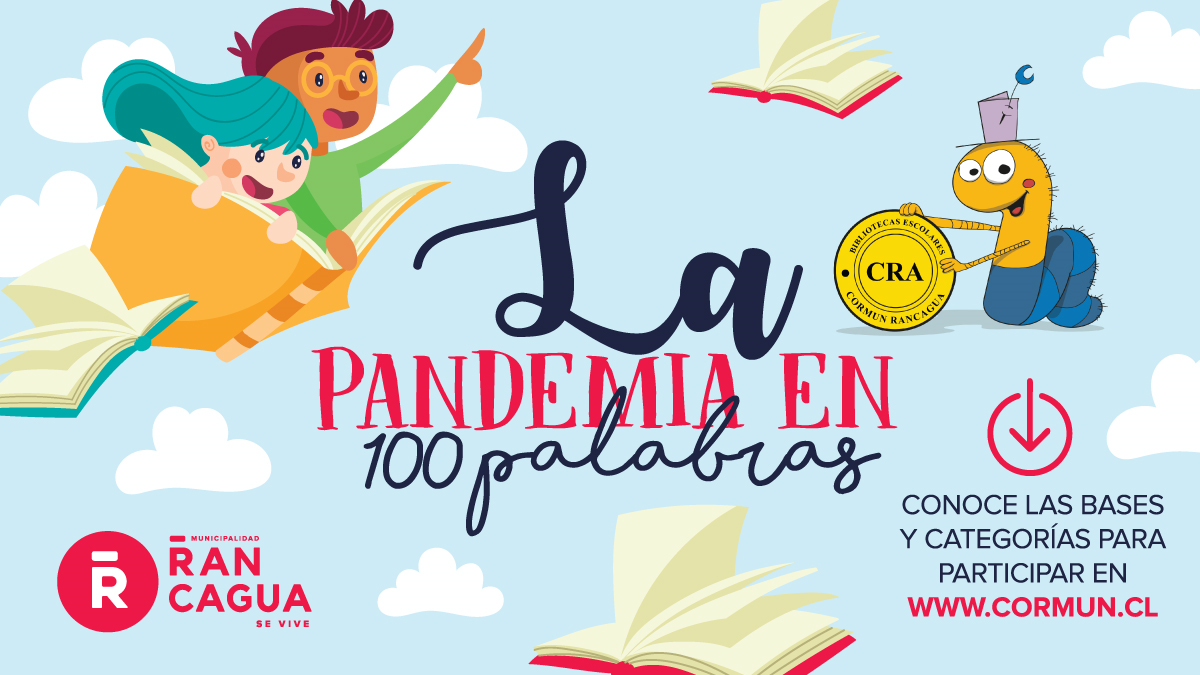 Hoy utilizaremos nuestra creatividad para contar cómo ha sido mi vida en pandemia.
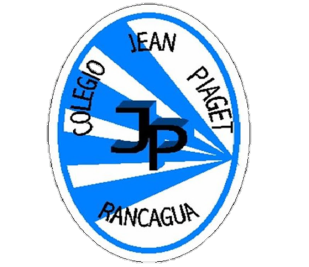 La obra debe ser un relato original, inédito y no exceder de las 100 palabras contadas a partir del título.
La presentación de las obras debe ser enviada a las bibliotecas CRA de cada establecimiento, quienes realizan la selección previa, escogiendo una obra por categoría para enviar al concurso.
Las obras deben ser enviadas en Word, letra arial tamaño 12.
El concurso se desarrollará de manera digital por la contingencia del Coronavirus. La obra debe firmada con un seudónimo y al reverso los datos personales del/la estudiante.
Nombre.
Curso.
Establecimiento.
Fono de contacto.
Correo Electrónico.
FECHAS DEL CONCURSO: Se recibirán las obras desde el lunes 02 de noviembre hasta el viernes 27 de noviembre a las 24:00 horas.
PREMIACIÓN: viernes 11 de diciembre.
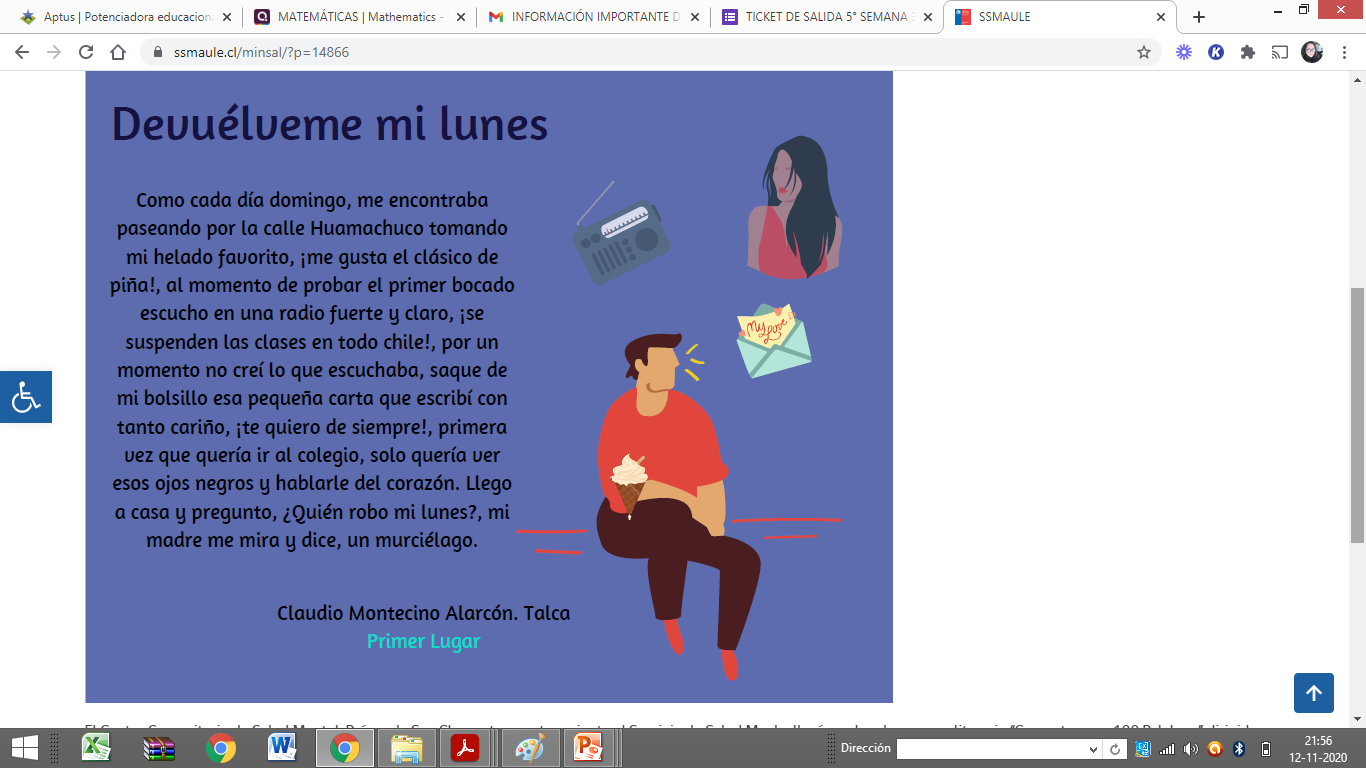 EJEMPLO:
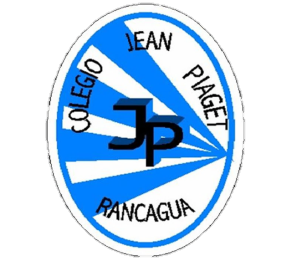 TICKET DE SALIDA
ASIGNATURA ORIENTACIÓN
SEMANA 34
3°
1° OPCIÓN: ENVIAR RELATO EN FORMATO WORD A CORREO ELECTRÓNICO DE PROFESORA
2° OPCIÓN: ENVIAR FOTO DEL RELATO A CORREO ELECTRÓNICO O WHATSSAP DE LA PROFESORA
Si no puedes ingresar al ticket de forma virtual, solicita a la profesora el ticket en PDF
Correo: constanza.barrios@colegio-jeanpiaget.cl
Celular: 963447733